Radiological imaging of dementia.
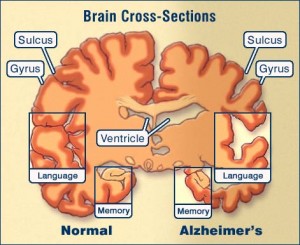 Dr/ ABD ALLAH NAZEER. MD.
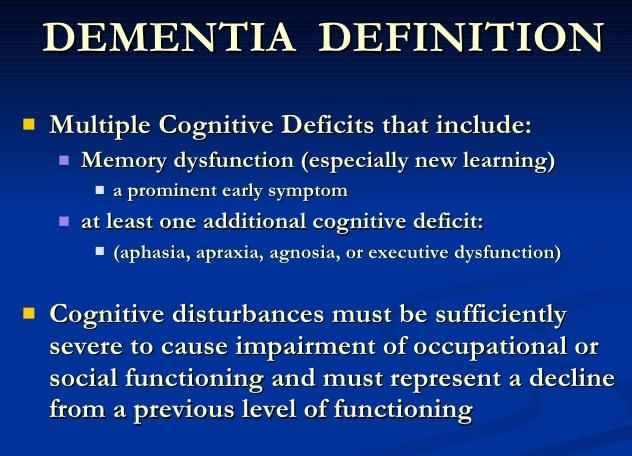 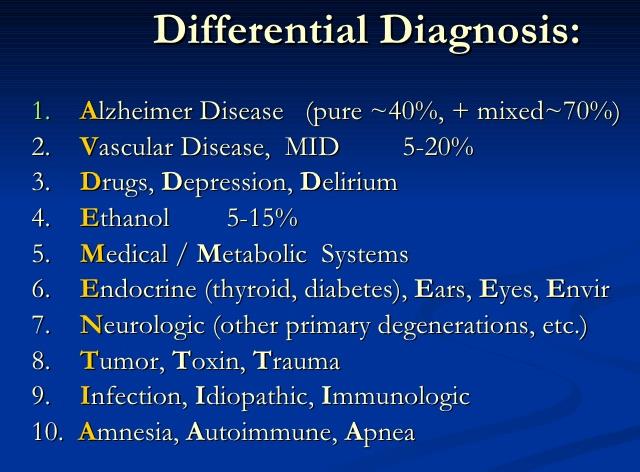 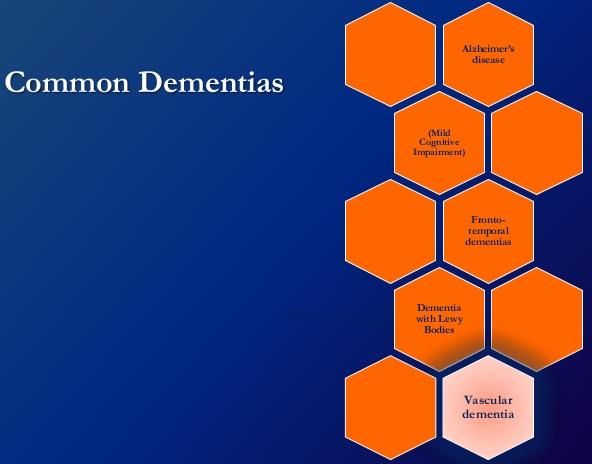 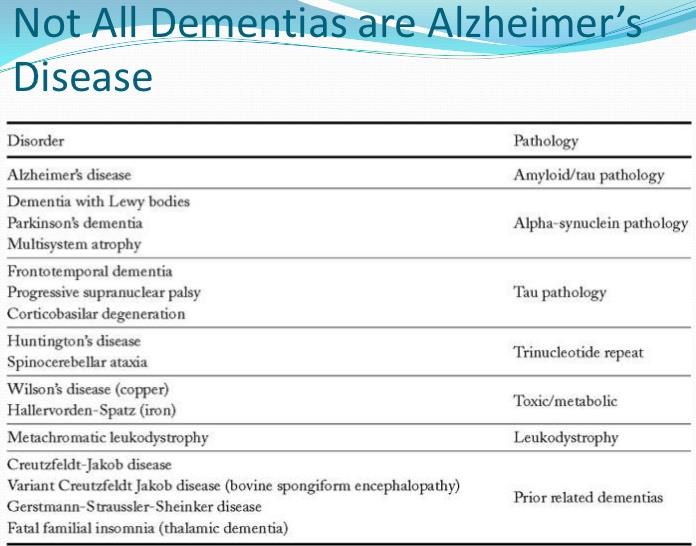 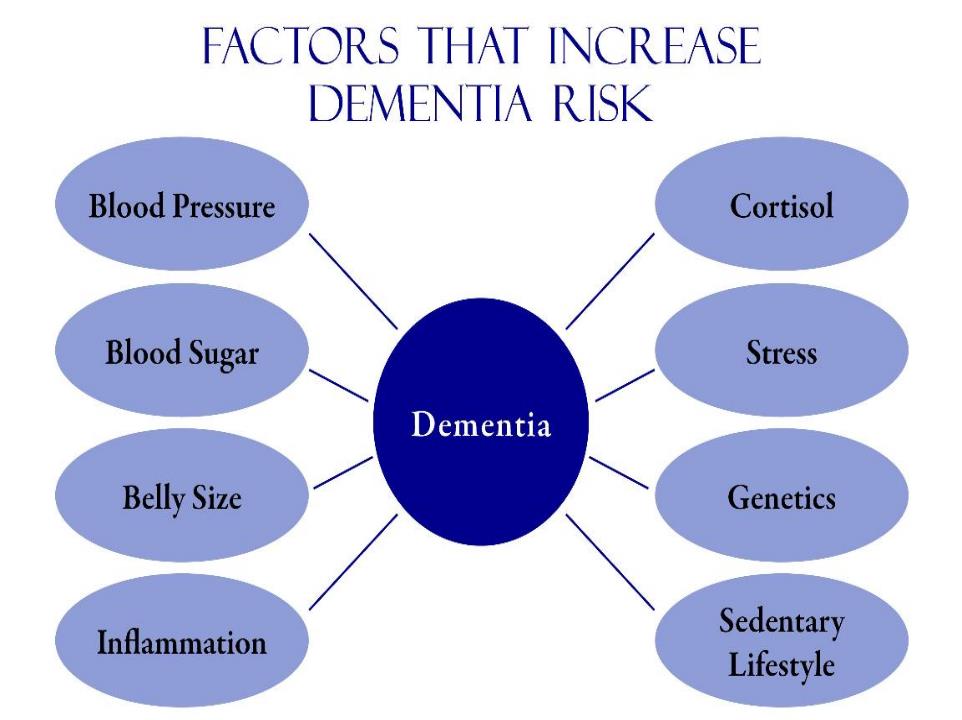 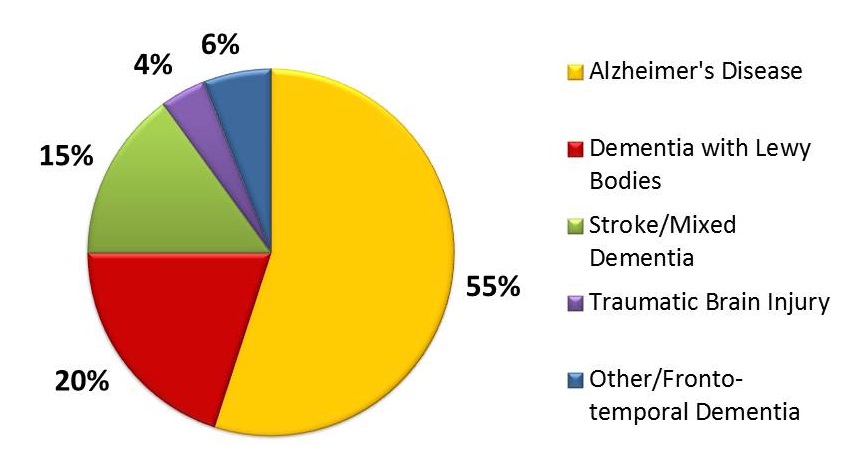 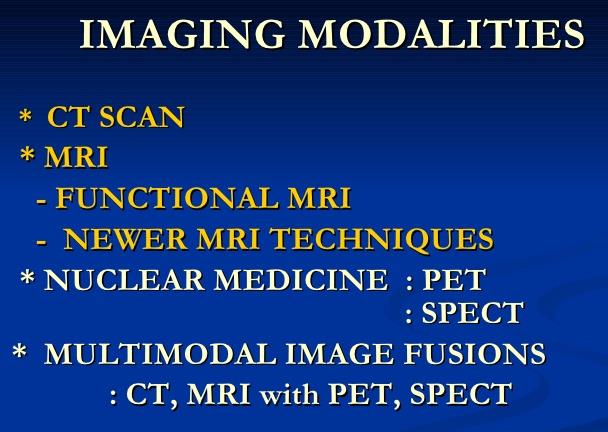 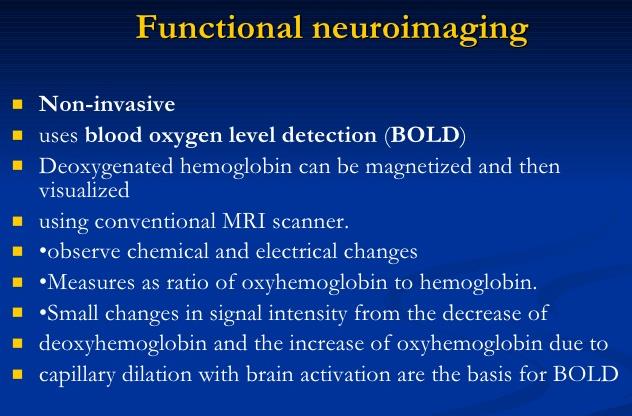 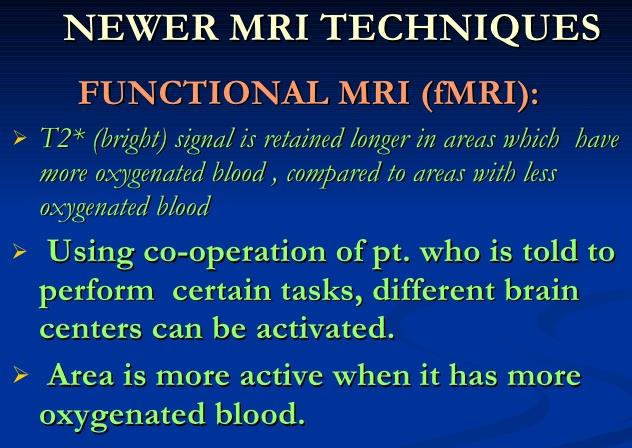 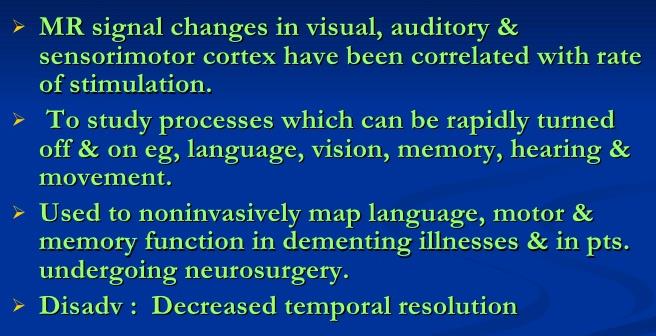 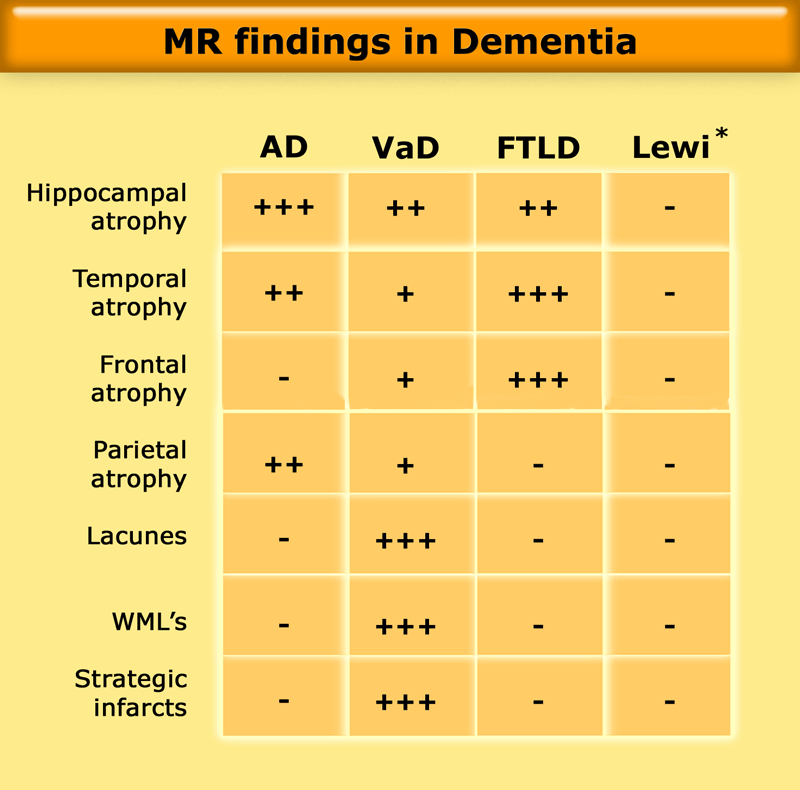 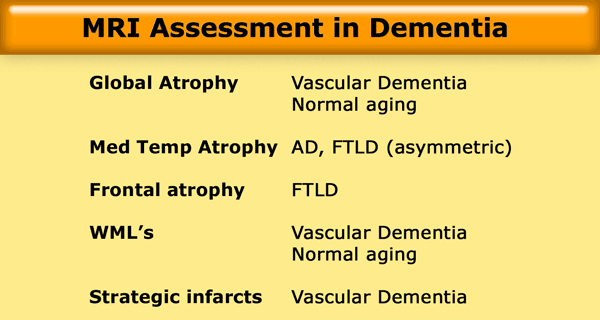 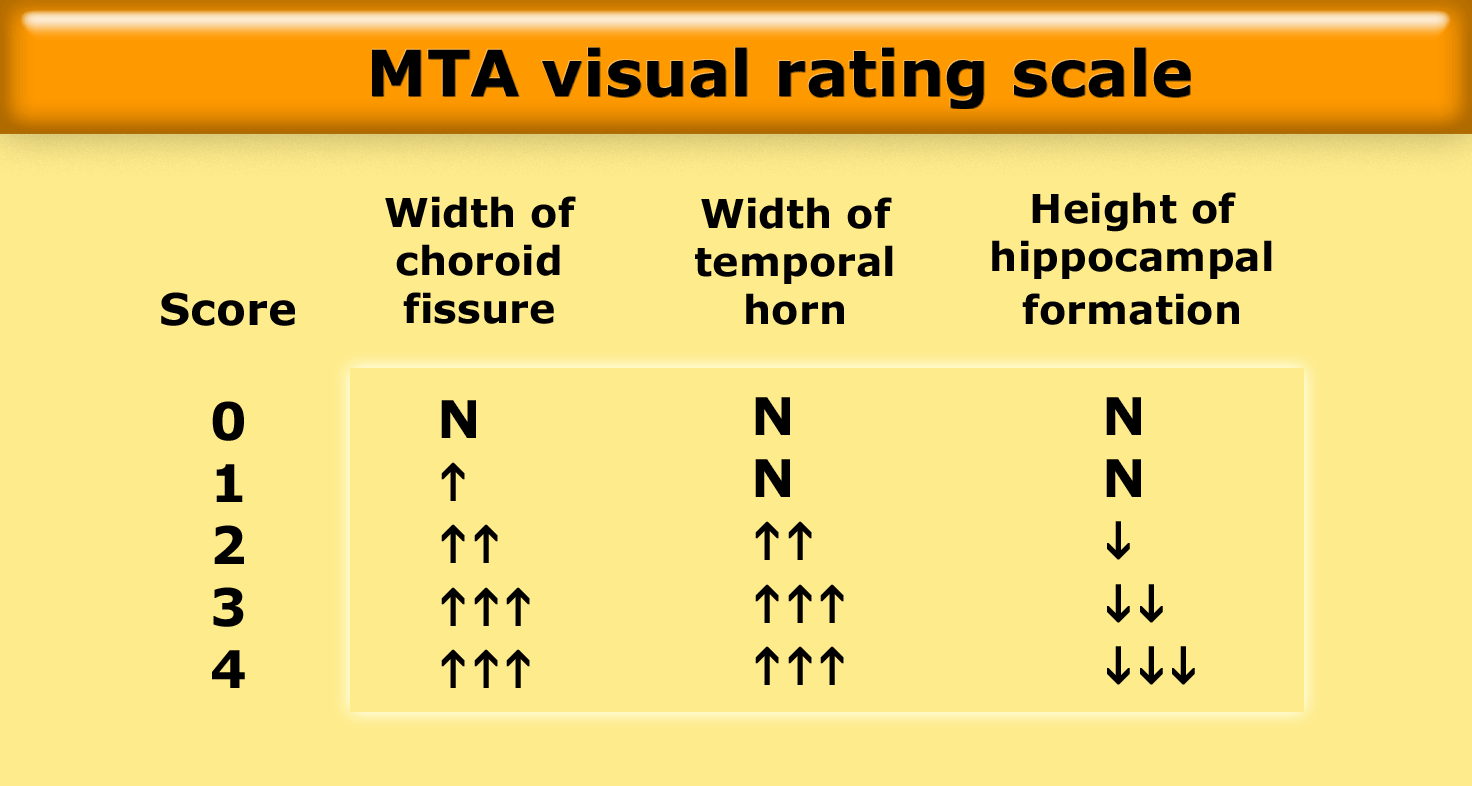 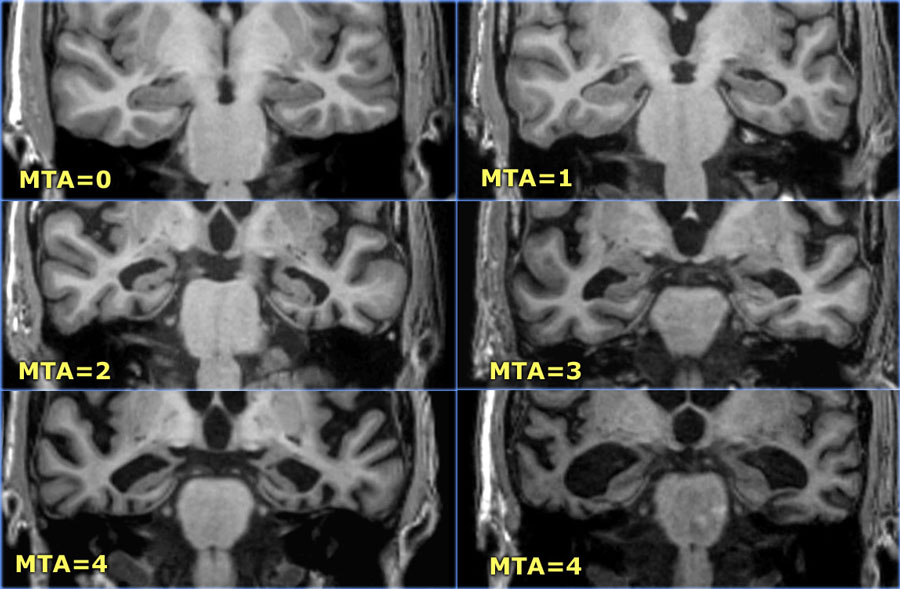 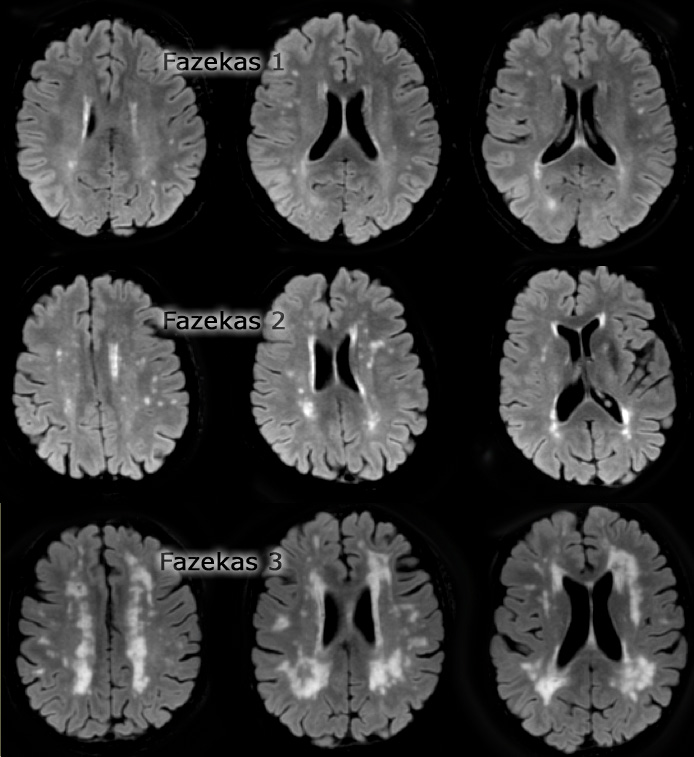 Score:
Fazekas 0: None or a single punctate WMH lesion
Fazekas 1: Multiple punctate lesions
Fazekas 2: Beginning confluency of lesions (bridging)
Fazekas 3: Large confluent lesions
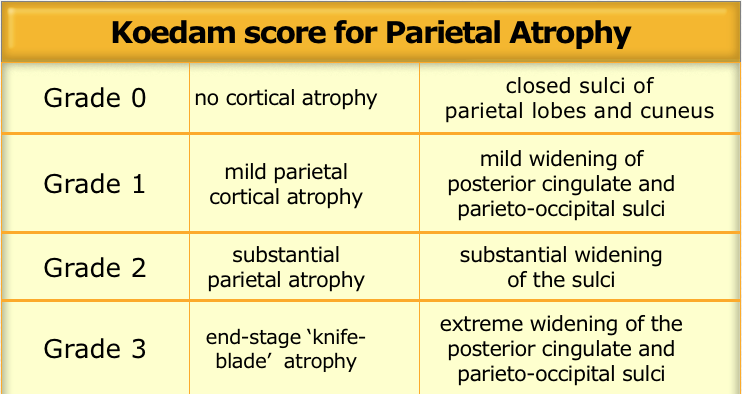 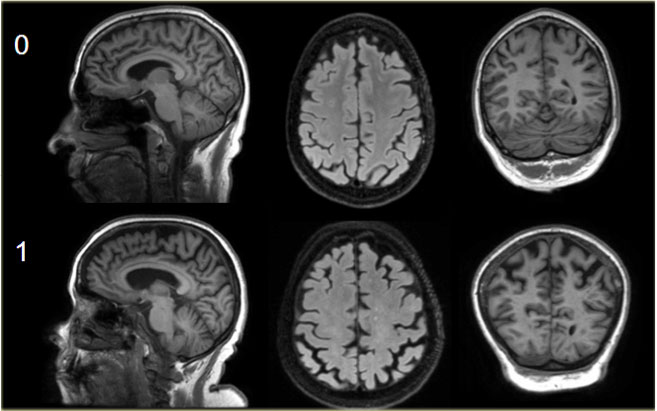 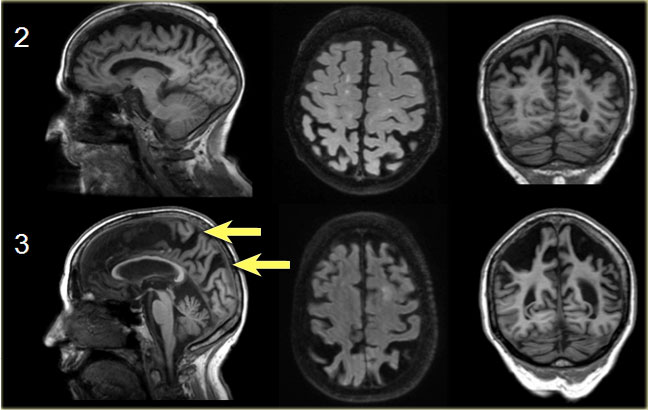 Koedam scale grade 2-3
Koedam scale grade 0-1
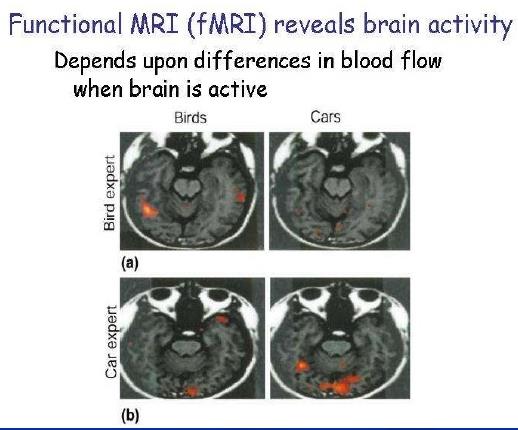 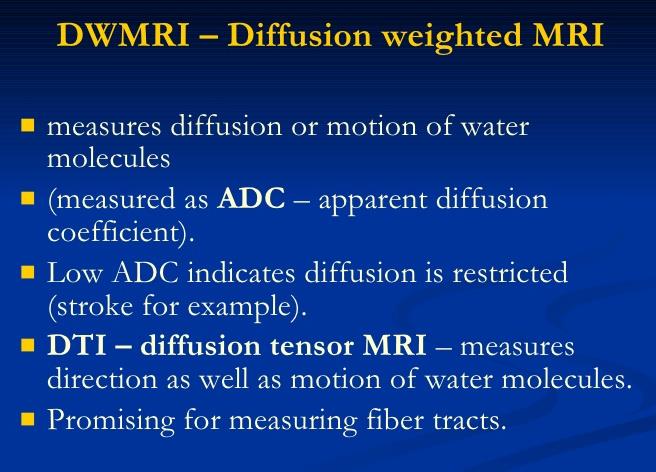 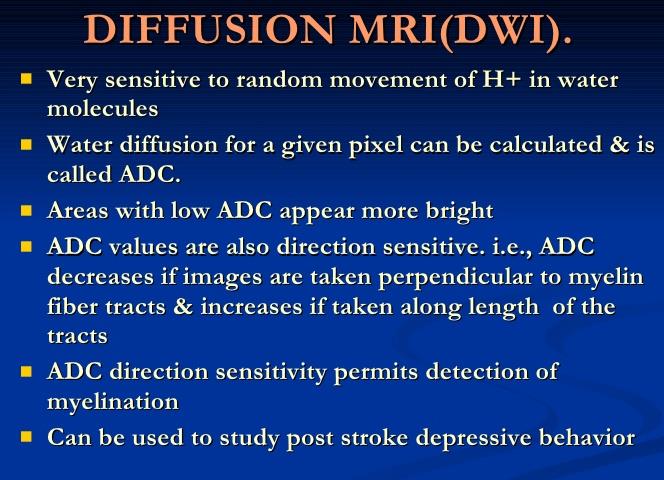 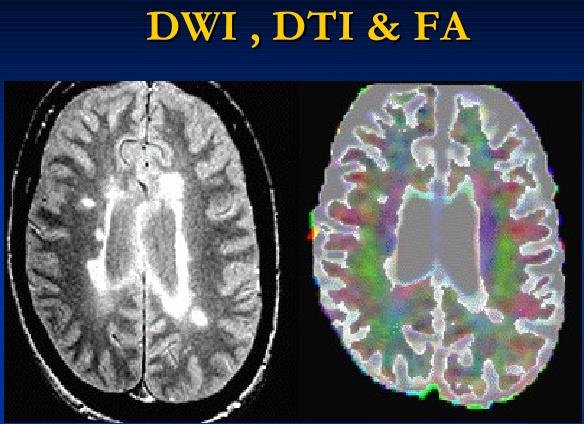 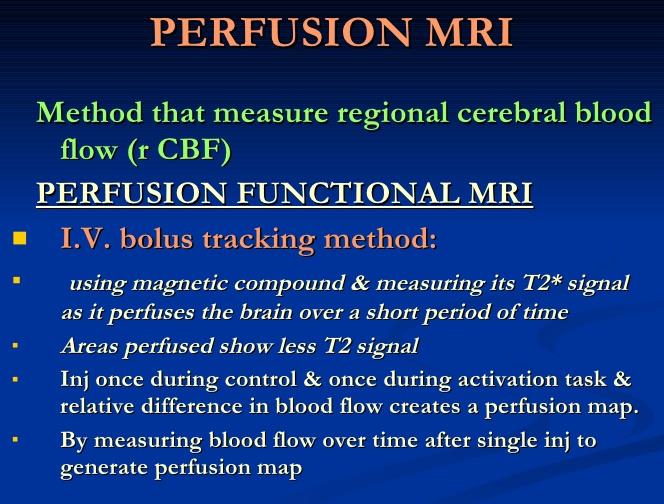 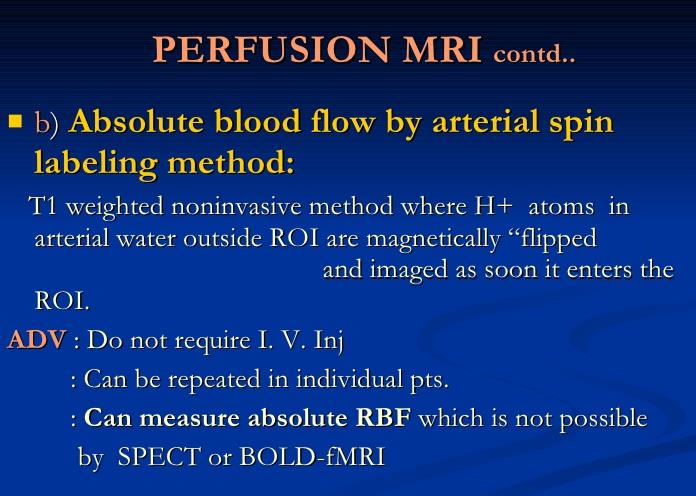 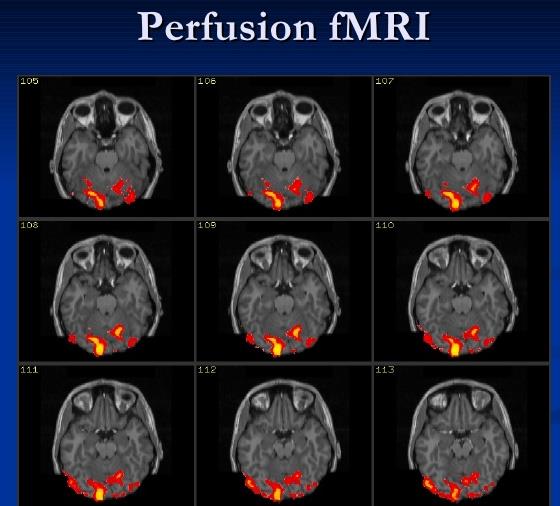 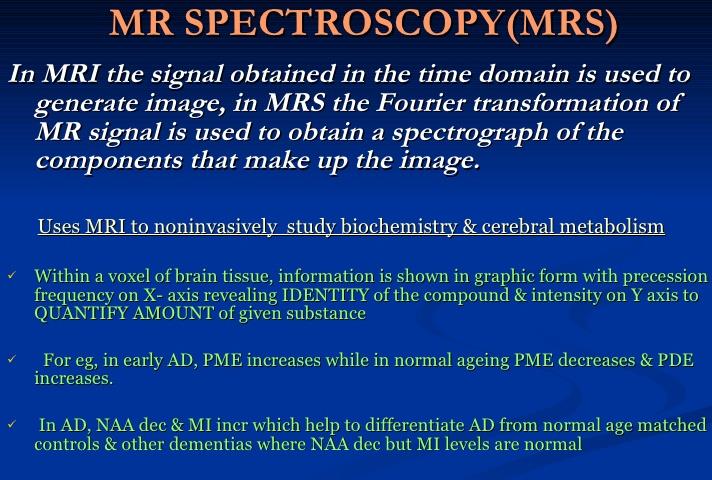 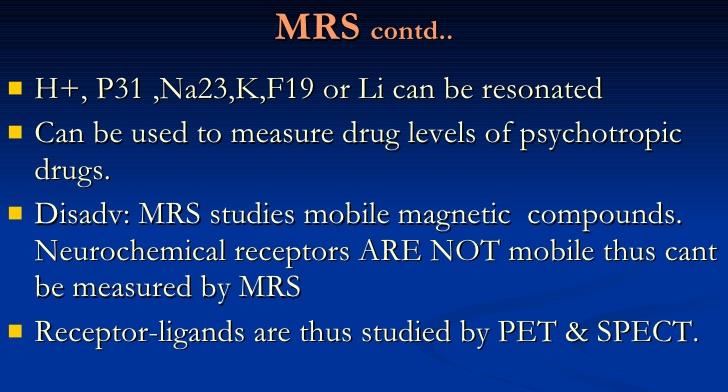 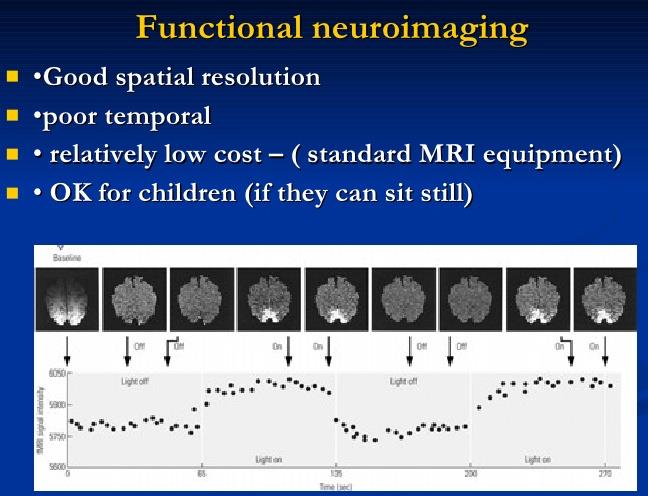 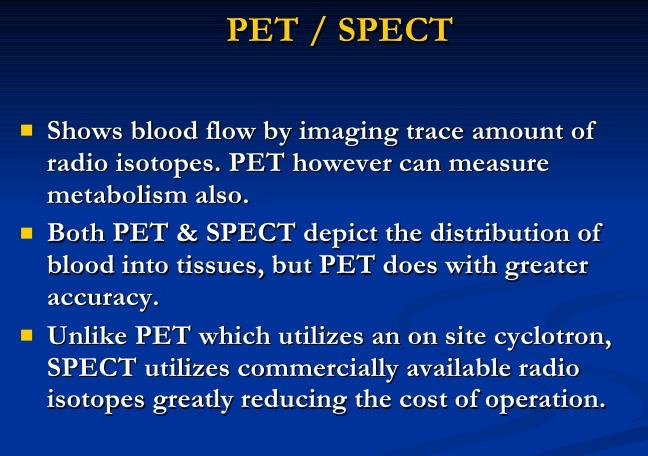 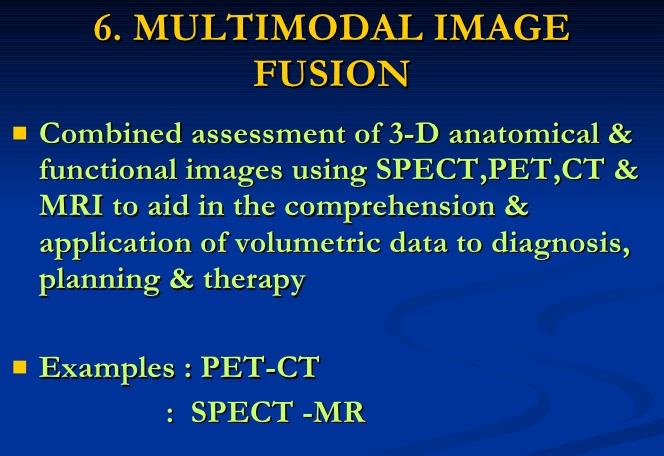 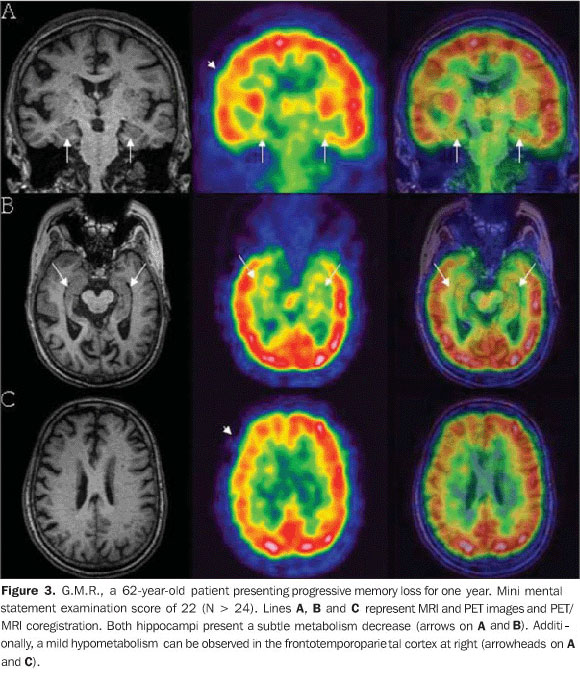 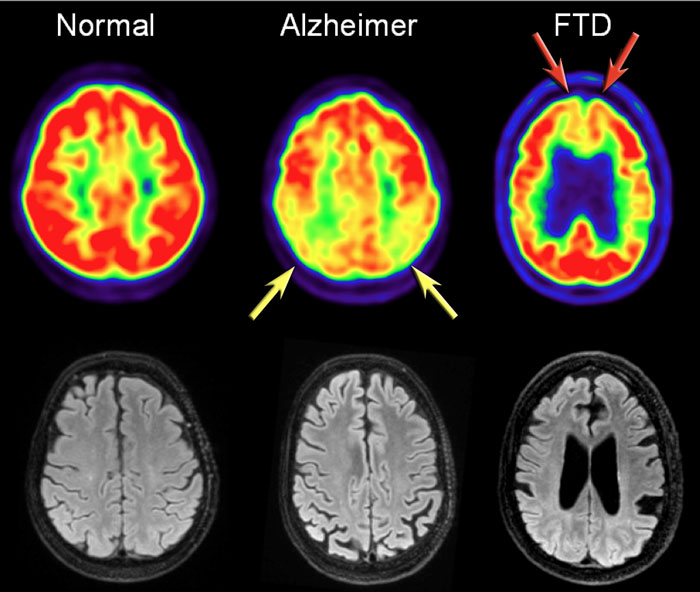 In AD FDG-PET can show hypometabolism in the temporoparietal regions and/or the posterior cingulum. This may help differentiate AD from FTD, which shows frontal hypometabolism on FDG-PET.  The images show FDG-PET and axial FLAIR images of a normal subject and of patients with AD and FTD.  FDG-PET (top row) and axial FLAIR images of a normal subject and of AD and FTD patients. In AD there is a decreased metabolism of the parietal lobes (yellow arrows), whereas in FTD, there is frontal hypometabolism (red arrows).
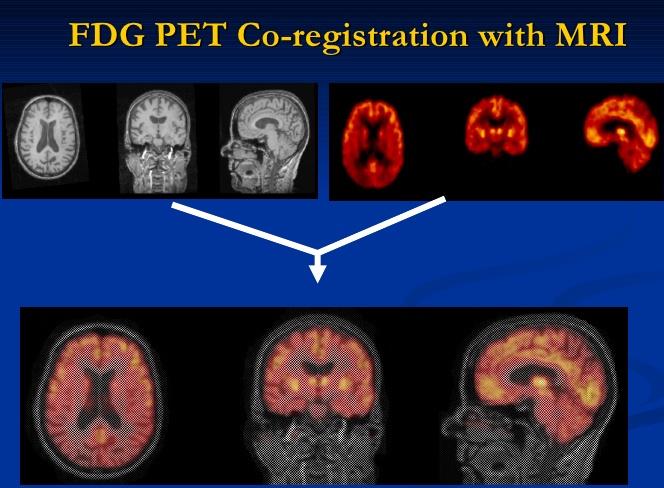 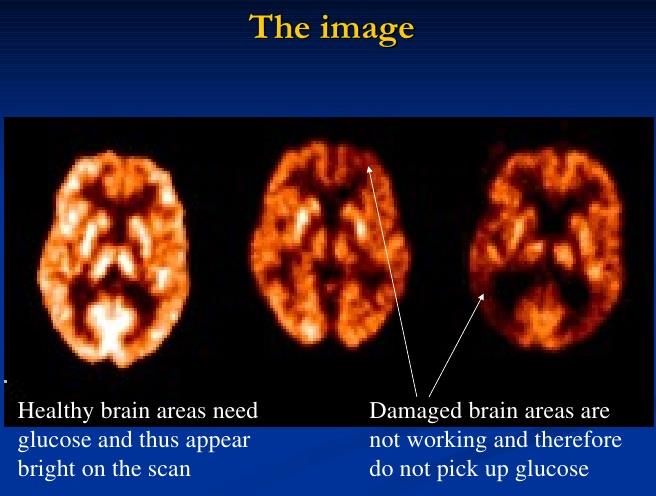 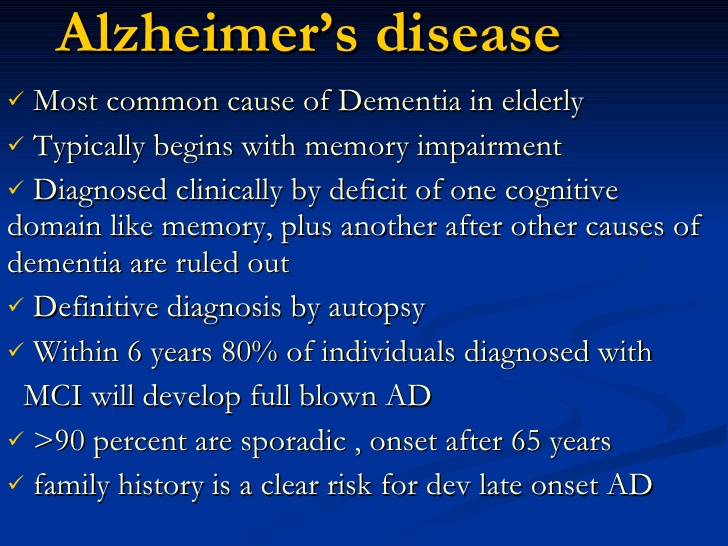 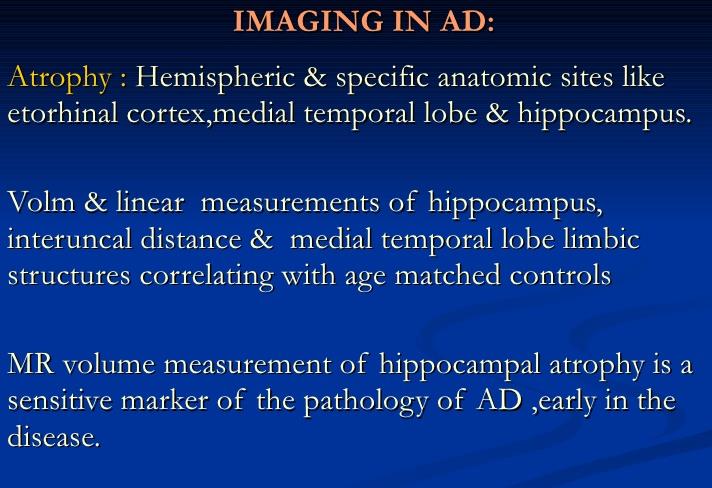 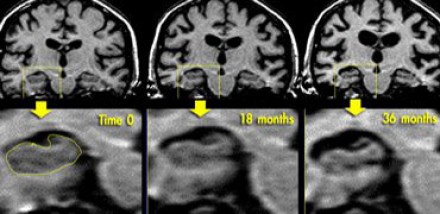 Coronal T1WI of the hippocampus demonstrating progressive atrophy in familial AD
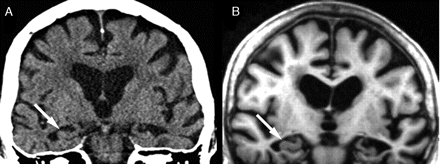 Bilateral medial temporal lobe atrophy (right hippocampus illustrated with arrows) in the same subject with Alzheimer’s disease demonstrated on coronal images acquired with: (A) 64 detector row computed tomography scanning; (B) 1.5 tesla MRI volumetric T1 weighted sequence
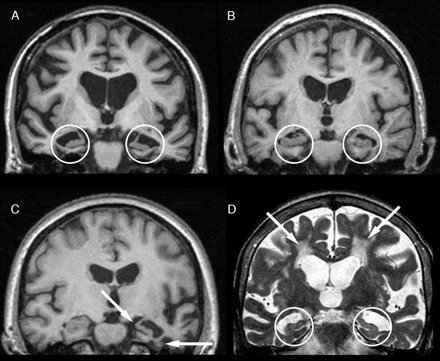 T1 weighted coronal volumetric MRI at 1.5 T, showing symmetrical medial temporal lobe (MTL) atrophy (circled) in postmortem proven Alzheimer’s disease; (B) T1 weighted coronal volumetric MRI at 1.5 T. showing relative sparing of MTL structures (circled) in postmortem proven dementia with Lewy bodies; (C) T1 weighted coronal volumetric MRI at 3 T, showing highly asymmetric inferior left temporal lobe and hippocampal atrophy (arrows) in front temporal lobar degeneration, semantic dementia subtype; (D) T2 weighted coronal volumetric MRI at 1.5 T, showing symmetrical MTL atrophy (circled) and small vessel white matter disease (arrows) in a patient with clinically diagnosed mixed vascular/Alzheimer’s disease .
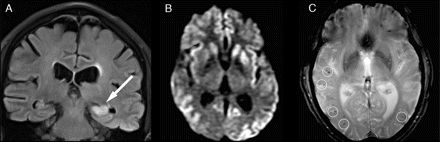 Axial FLAIR MRI showing left hippocampal swelling and hyperintensity (arrow) in voltage gated potassium channel complex antibody associated limbic encephalitis; (B) Axial diffusion weighted MRI in a patient with sporadic Creutzfeldt-Jakob disease demonstrating widespread areas of confluent bilateral cortical restricted diffusion with similar restricted diffusion in the caudate nuclei and left putamen; (C) axial gradient—echo T2* weighted imaging demonstrates multiple microbleeds (examples circled) indicating cerebral amyloid angiopathy in a patient with familial Alzheimer’s disease.
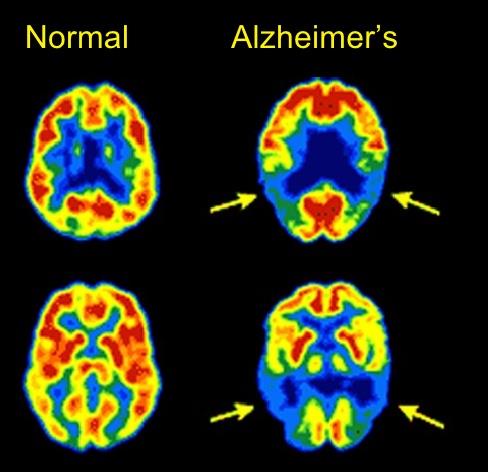 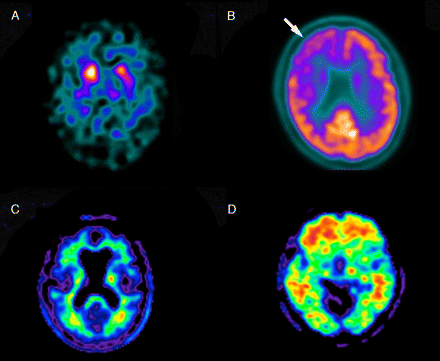 Dopamine transporter imaging shows symmetrical reduced basal ganglia uptake (dot-like, rather than comma-like, in appearance) in a patient with clinically probable dementia with Lewy bodies; (B) FDG-PET shows right frontotemporal hypometabolism (arrow) in a patient with clinically probable behavioural variant frontotemporal dementia. Warm colors represent high glucose uptake; (C, D) F18 (florbetapir) amyloid PET imaging shows absence of significant binding in (C) a normal control; and (D) significant amyloid deposition (warm/hot colours) in a patient with clinically diagnosed Alzheimer’s disease.
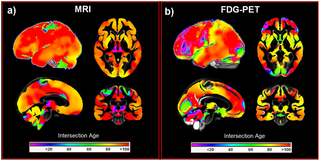 Voxel-wise intersections of healthy aging and changes observed in AD in MRI (a) and FDG-PET (b). Colour bars represent the intersection age. AD Alzheimer's disease, FDG-PET [18F]fluorodeoxyglucose positron emission tomography.
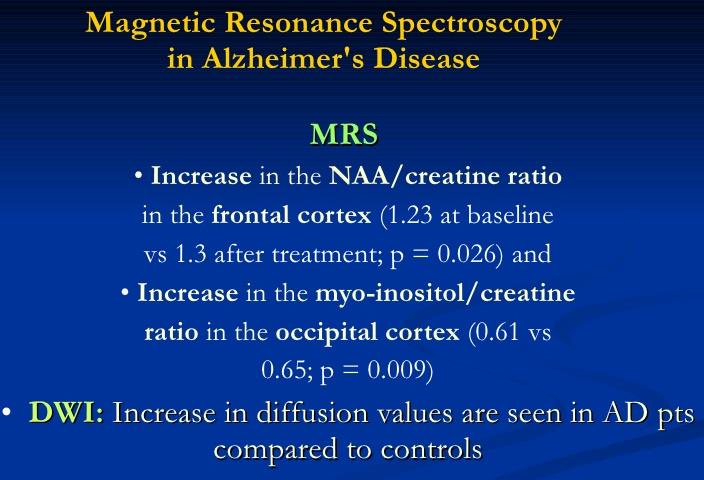 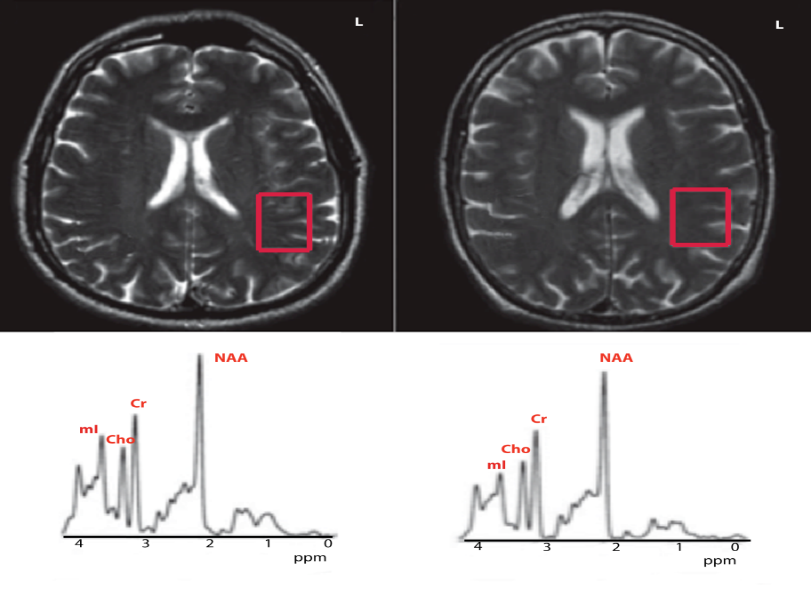 MRS in Alzheimer Disease Axial T2-weighted images from an AD patient (L, left) and a healthy control (R, right). These images show the left  elevated NAA, Cr/PCr, Cho containing compounds, Glu and mI. Most authors have opted for following up AD .
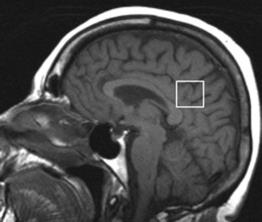 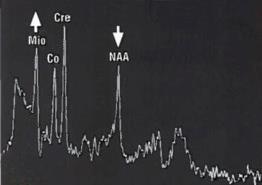 Reduced NAA and NAA / Cr (reduction of neuronal population); Increased mI and mI / Cr (presence of glial repairers phenomena); The reason mI / NAA is considered the most reliable in the assessment of metabolites in Alzheimer's disease.
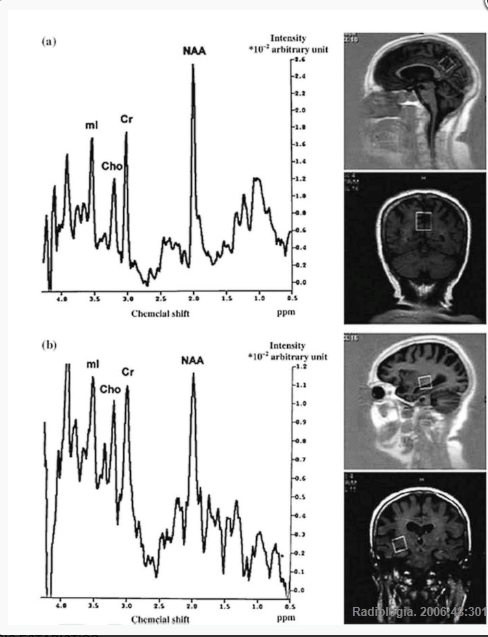 Magnetic resonance spectroscopy (MRS) in Alzheimer's disease.
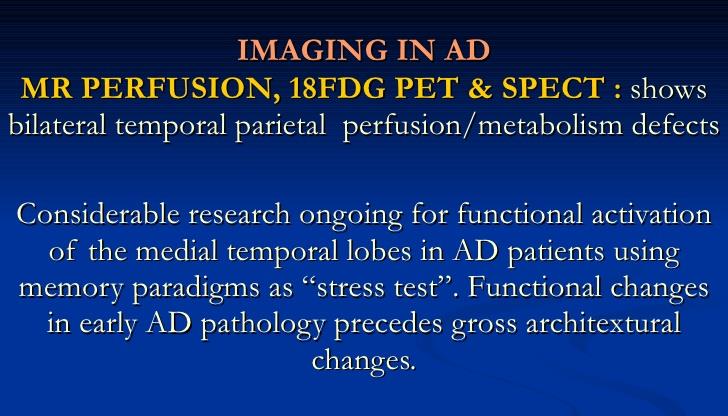 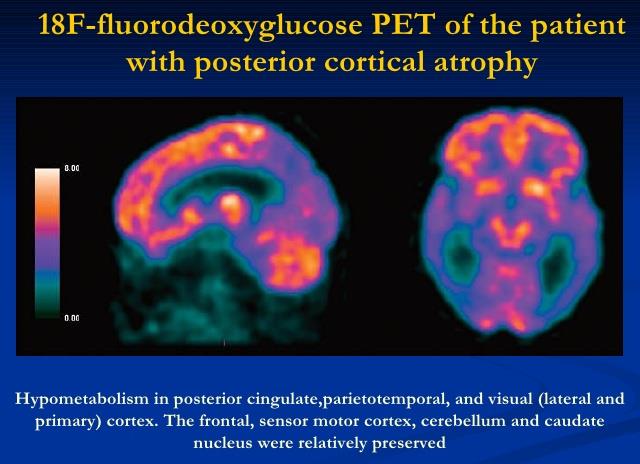 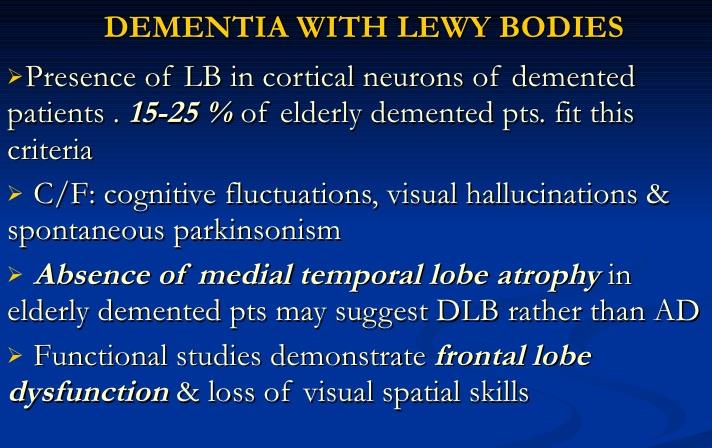 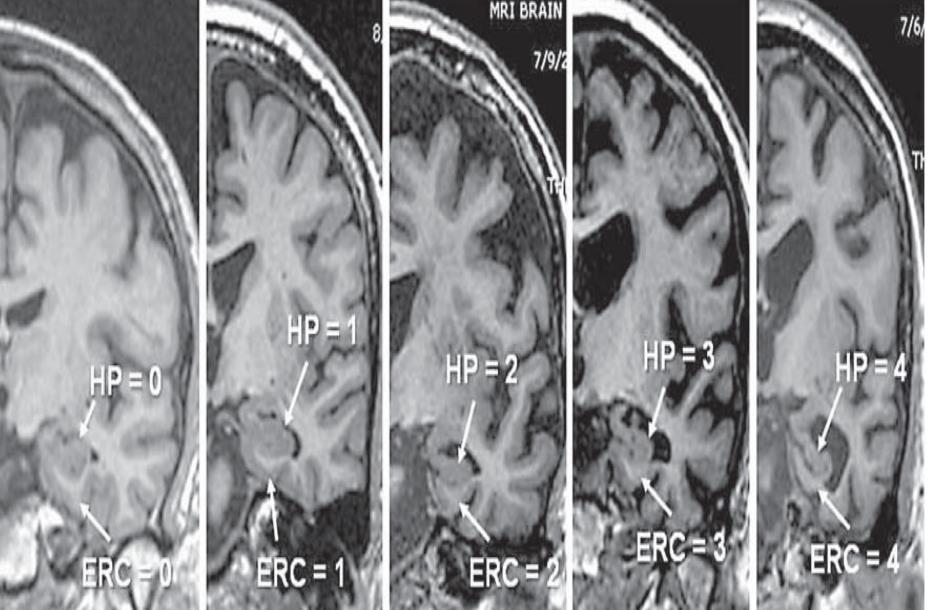 Lewy bodies, and corticobasal degeneration. Therefore we can say that medial temporal lobe atrophy is a important tool for diagnosis .
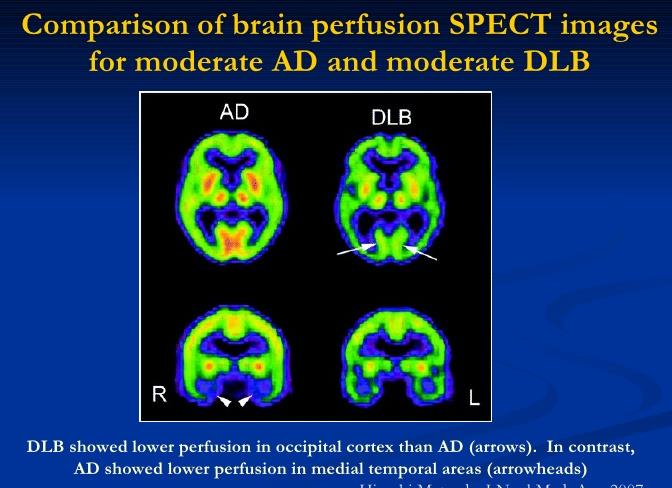 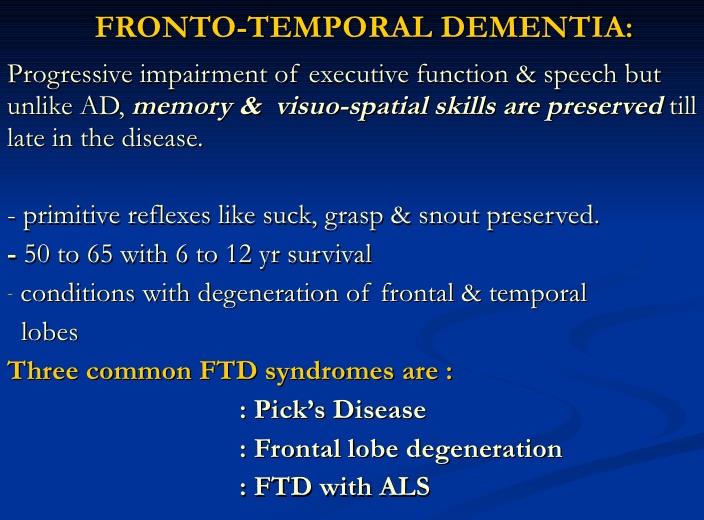 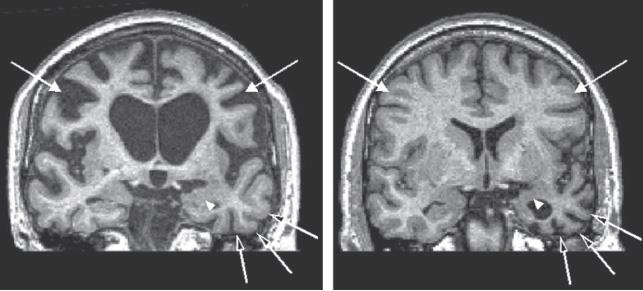 Frontotemporal dementia (FTD). Coronal MRI sections from one patient with frontally predominant FTD (left) and another with temporally predominant FTD (right). Prominent atrophy affecting the frontal gyri (white arrows) is present in frontally predominant FTD, particularly affecting the right frontal region; note also the thinning of the corpus callosum superior to the lateral ventricles. This patient presented with disinhibition and antisocial behavior. In the temporally predominant patient, severe atrophy in the left temporal lobe (open arrows) and amygdala (white arrowheads) is present; this patient presented with progressive aphasia
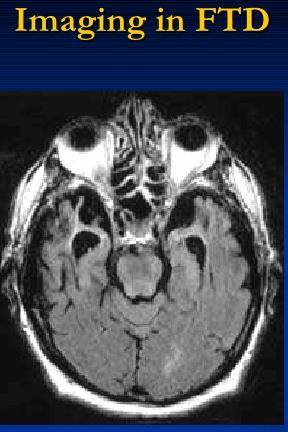 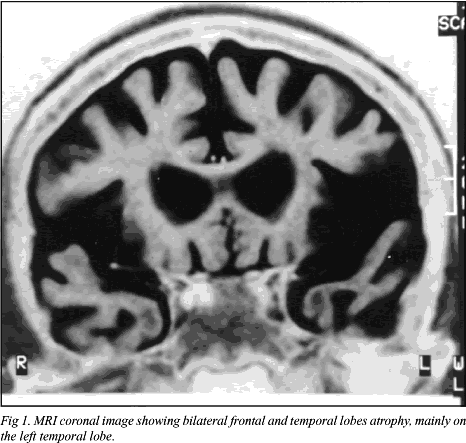 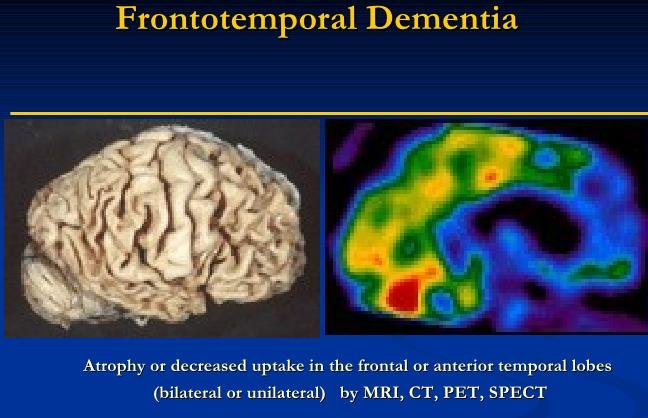 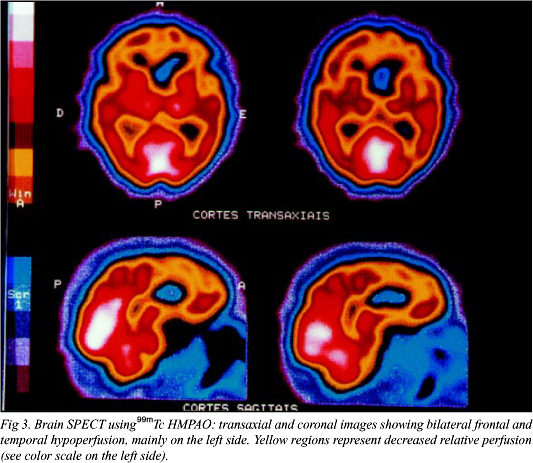 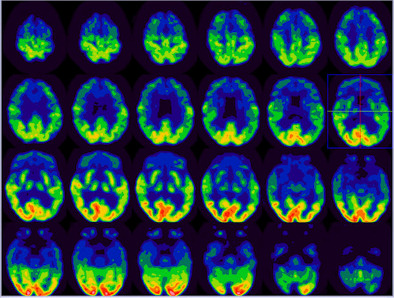 Frontotemporal dementia, there is severely reduced FDG activity in the bilateral anterior temporal, bilateral frontal, and bilateral anterior parietal regions. Mild to moderate to decreased FDG uptake is most noted in mid to posterior temporal and regions. This finding is consistent with frontotemporal dementia.
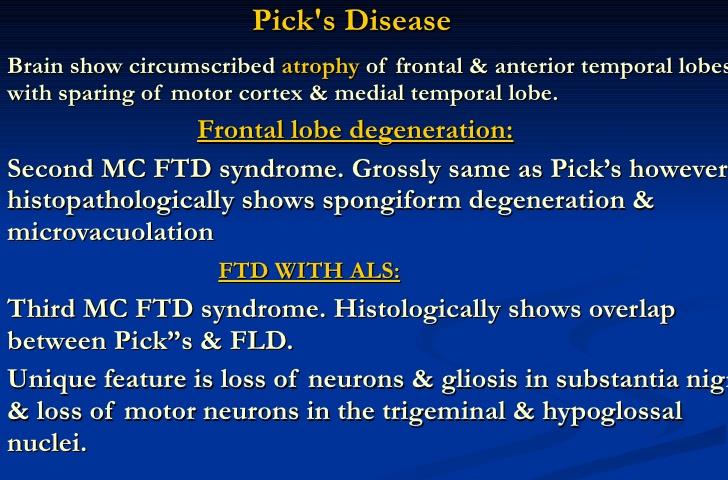 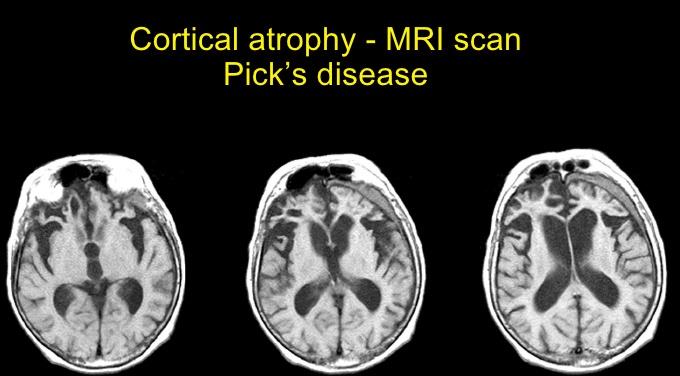 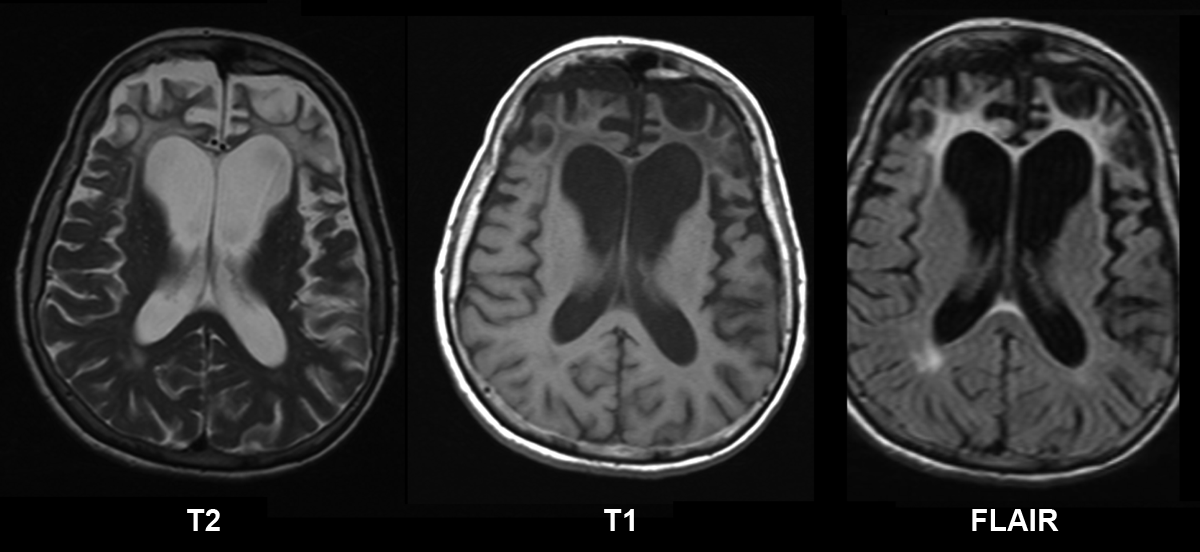 Pick's disease with cortical atrophy.
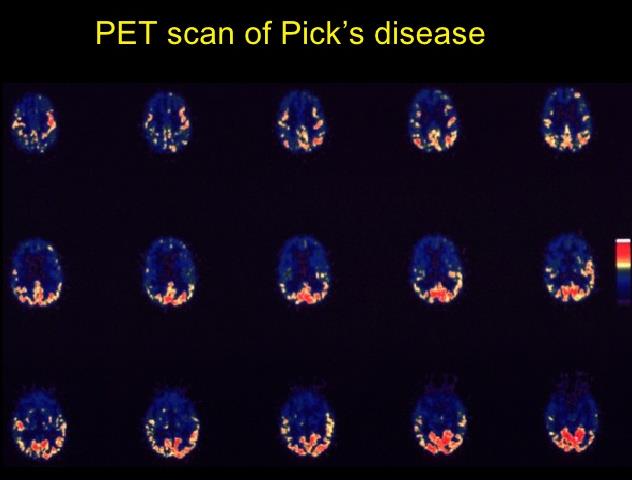 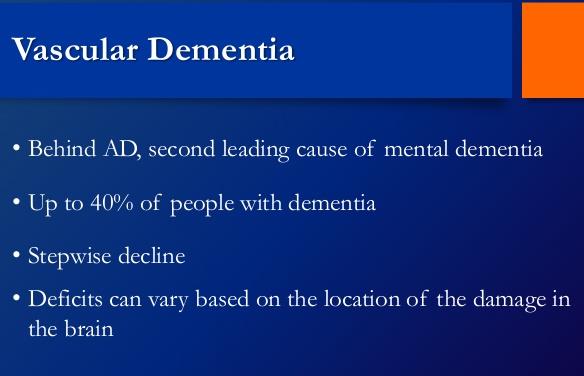 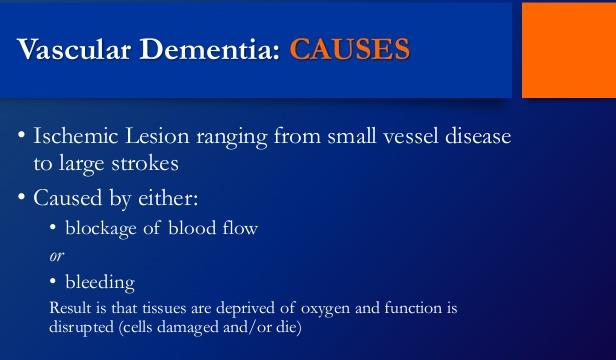 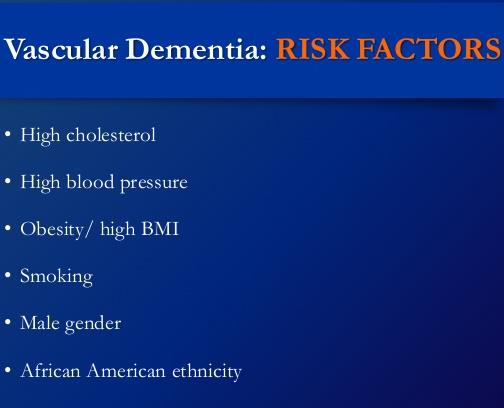 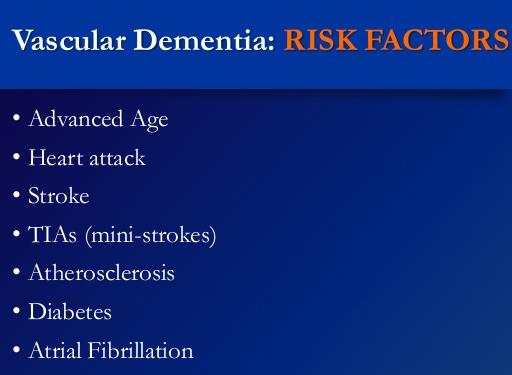 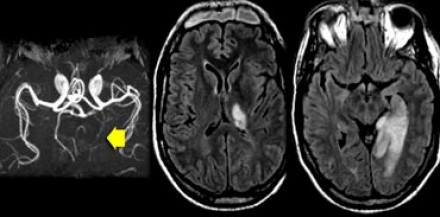 Acute PCA infarction involving the medial temporal lobe with dementia.
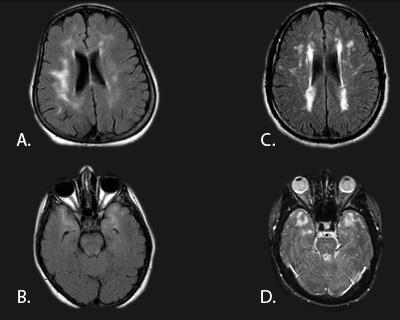 Vascular dementia with white matter leukoencephalopathy.
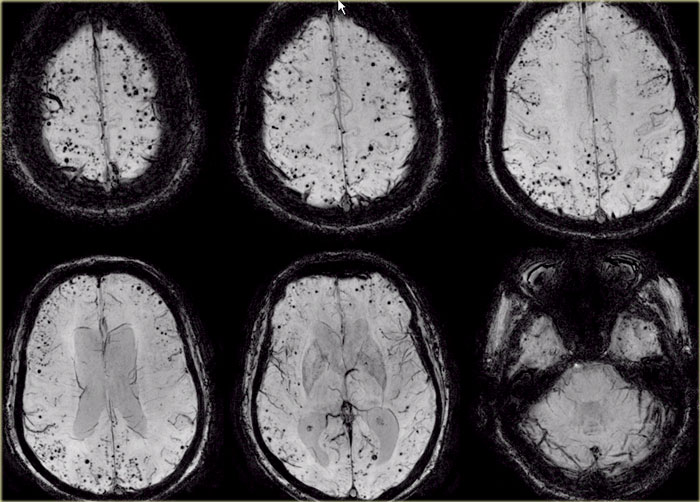 T2* images demonstrate multiple lobar microbleeds in a patient with CAA.
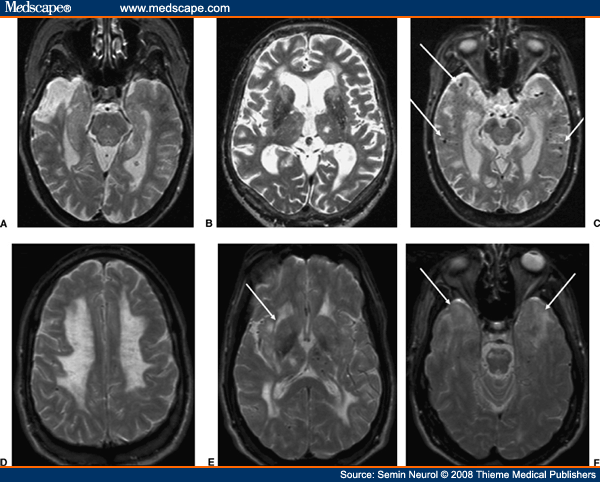 Vascular dementia with white matter ischemia.
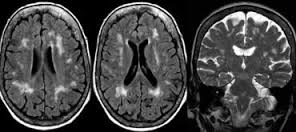 Vascular dementia with white matter chronic low grade ischemia.
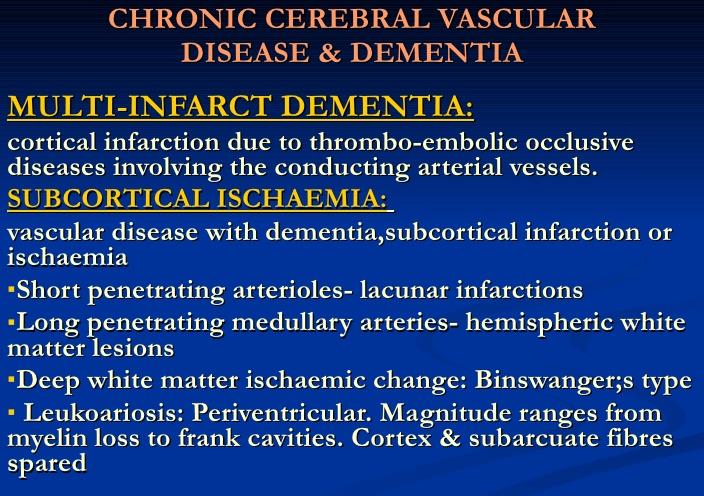 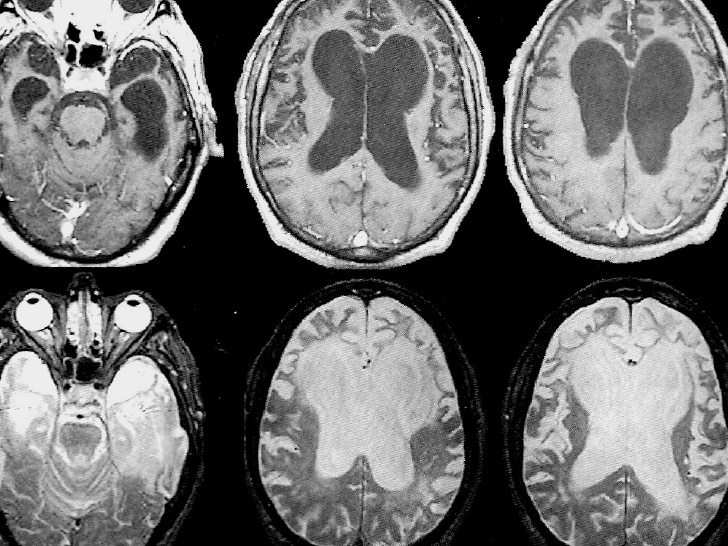 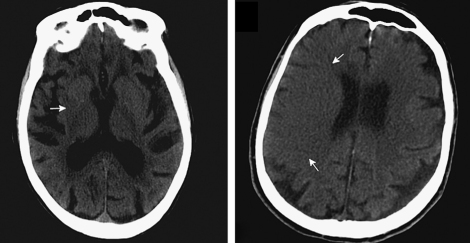 Cerebral ischemia with dementia
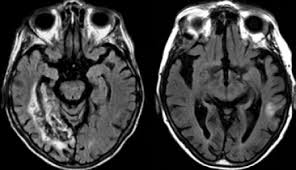 Cerebral ischemia with dementia.
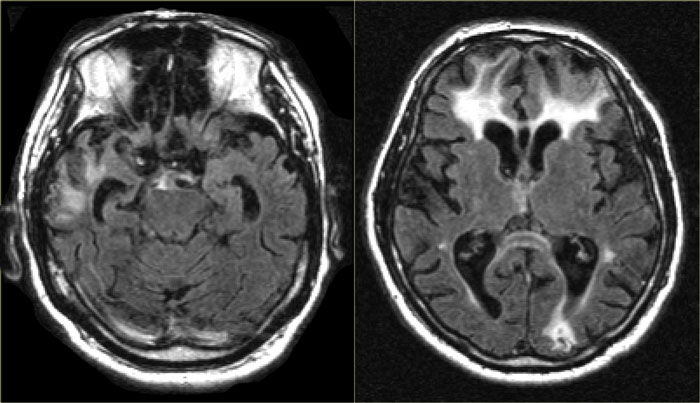 Traumatic brain injury with dementia.
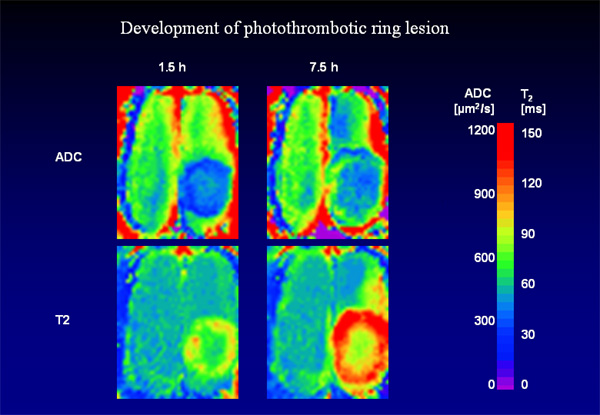 Chronic cerebral ischemia with dementia.
Creutzfeldt-Jakob disease (CJD)
CJD is a very rare and incurable neurodegenerative disease, caused by a unique type of infectious agent called a prion.The first symptom of CJD is rapidly progressive dementia, leading to memory loss, personality changes and hallucinations.The disease is characterized by spongiform changes in the cortical and subcortical gray matter, with loss of neurons and replacement by gliosis.The abnormalities can sometimes be detected on FLAIR, but are most conspicuous on DWI sequences, affecting either the striatum, the neo-cortex, or a combination of both.
New variant CJDNew variant of CJD is also known as the 'mad cow disease.It is a disease fortunately hardly encountered anymore.In this variant the changes are seen in the posterior part of the thalamus, called the pulvinar.
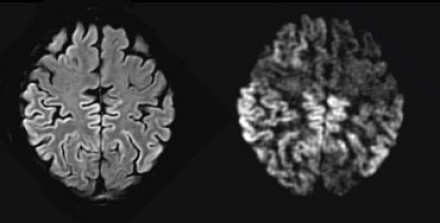 Changes in the neocortex as seen on FLAIR (left) and DWI (right) with dementia.
Prion Disease
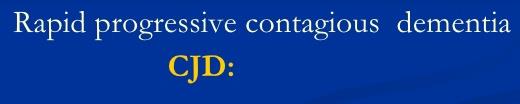 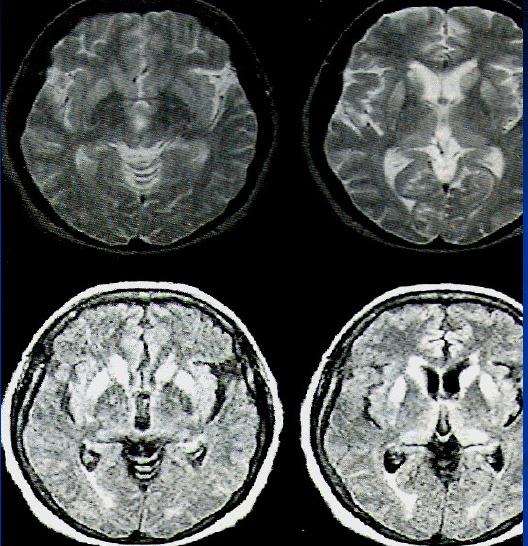 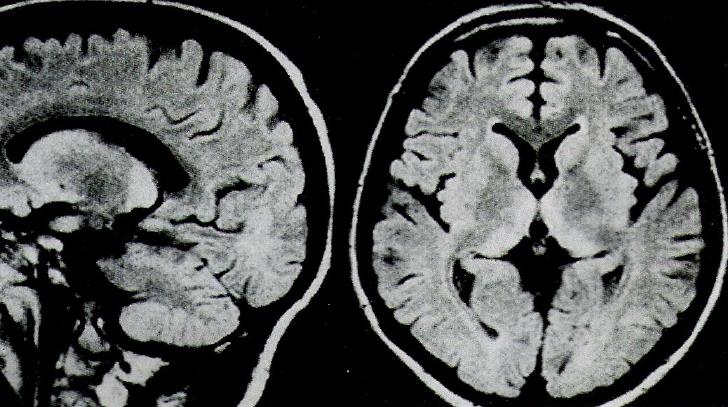 Prion Disease
Progressive supranuclear palsy (PSP) 
PSP is also one of the atypical parkinsonian syndromes.In PSP there is pronounced atrophy of the midbrain (mesencephalon), which accounts for the typical upward gaze paralysis.
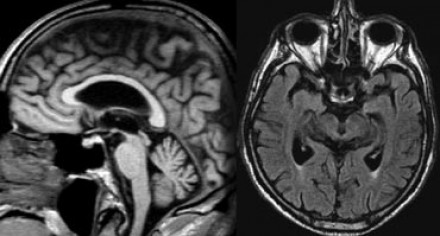 PSP with midbrain atrophy and dementia.
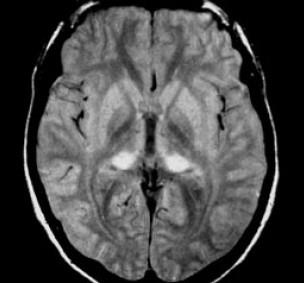 Pulvinar hyperintensity in new variant of CJD with dementia.
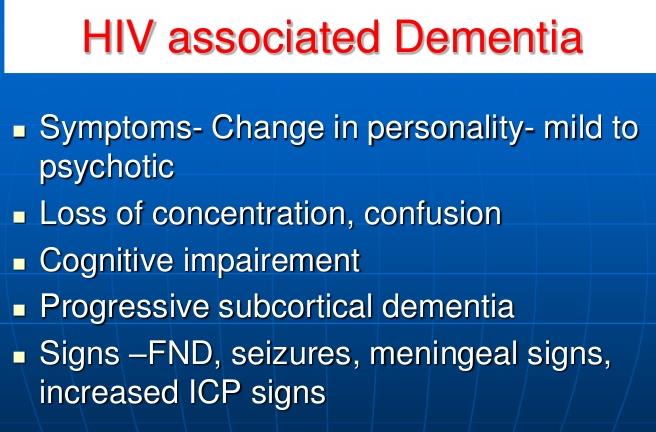 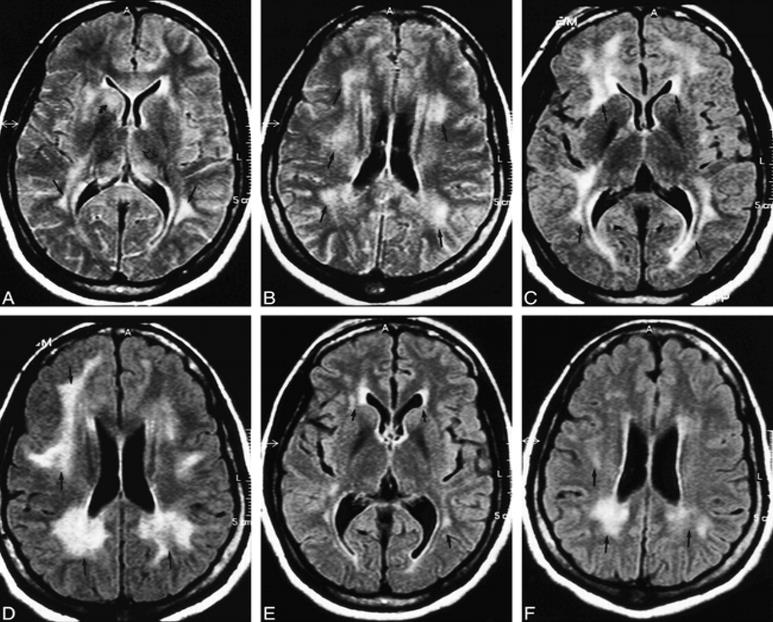 AIDS Dementia Complex:
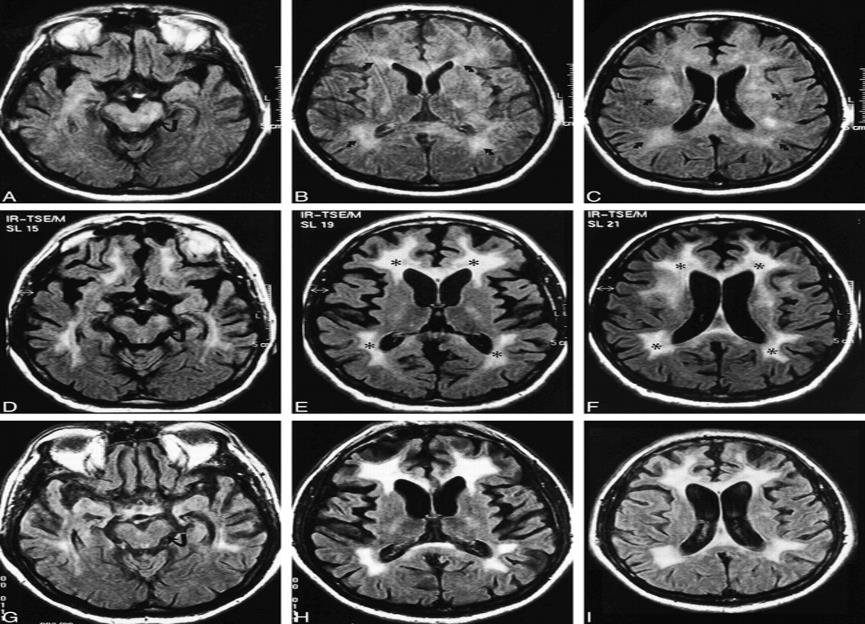 AIDS Dementia Complex:
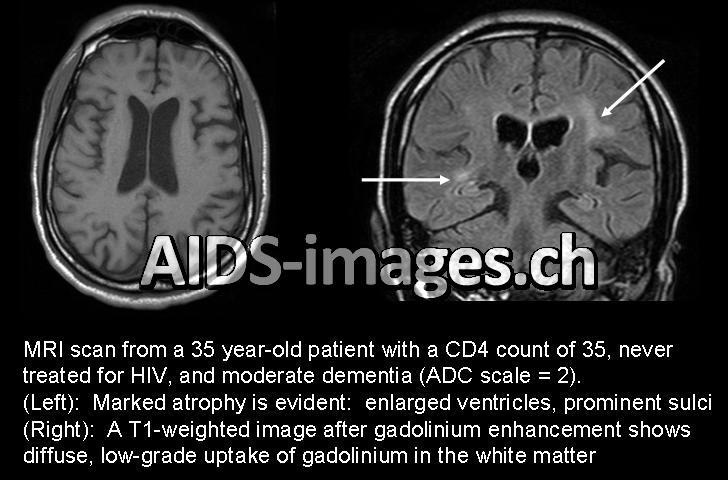 Thank You.